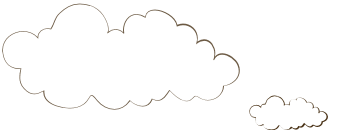 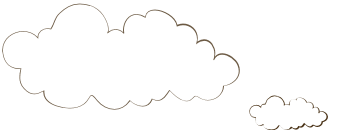 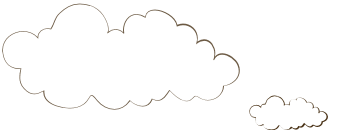 CHÀO MỪNG CÁC CON 
ĐẾN VỚI TIẾT ĐẠO ĐỨC
LỚP 2
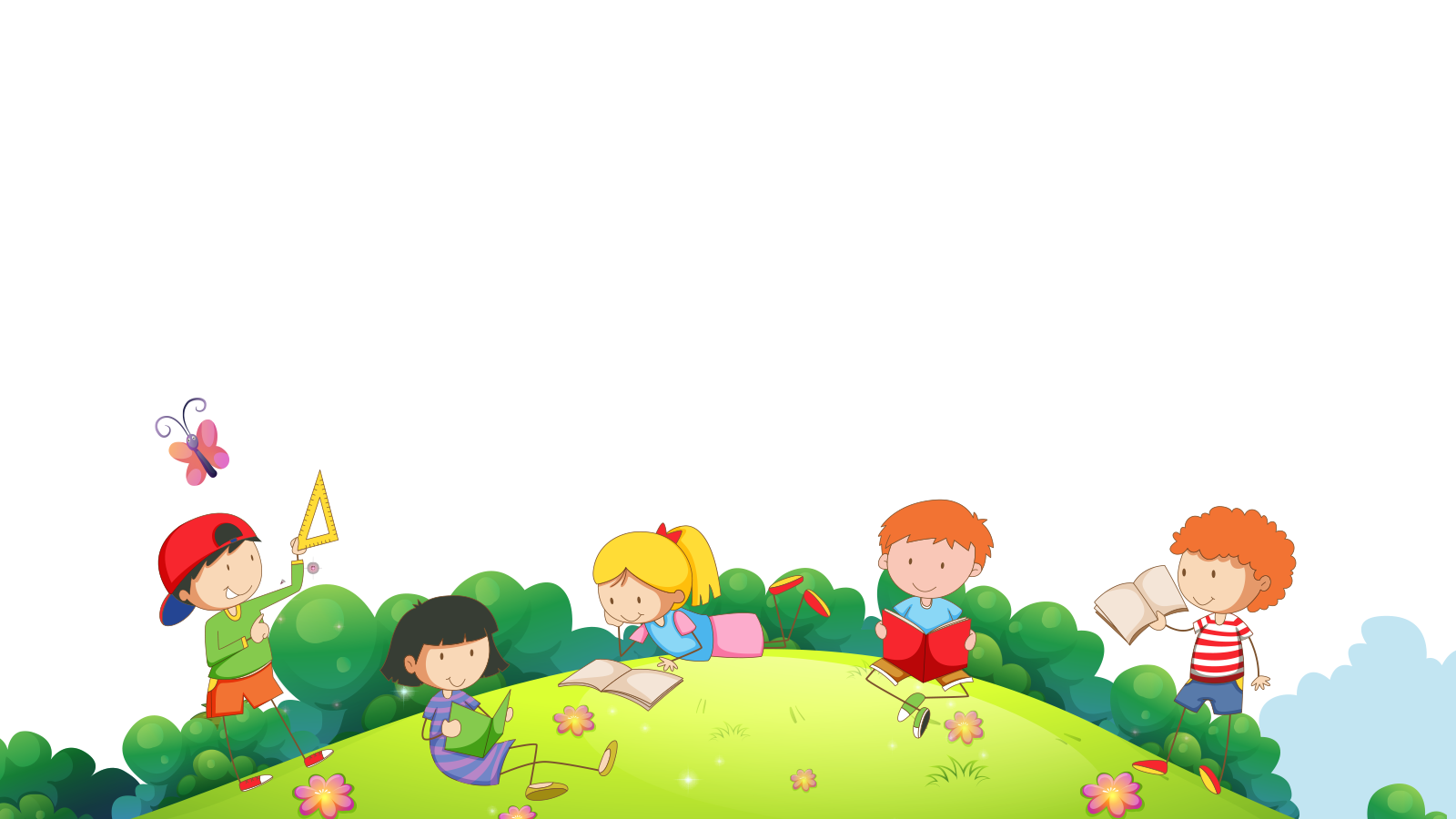 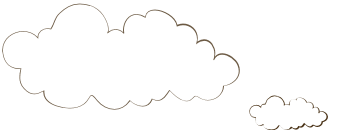 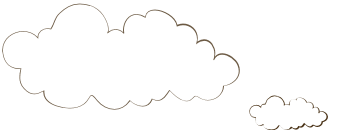 Yêu quý bạn bè (tiết 1)
Bài 4
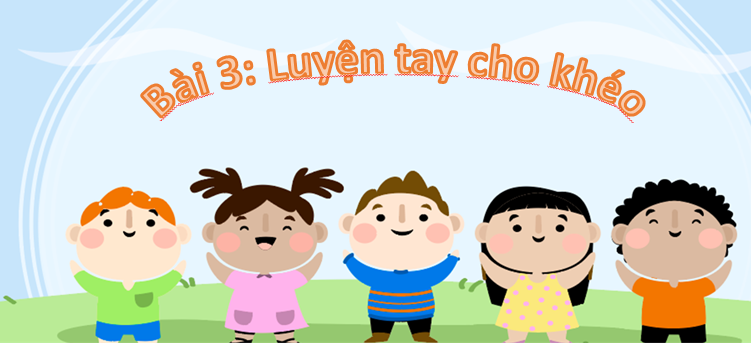 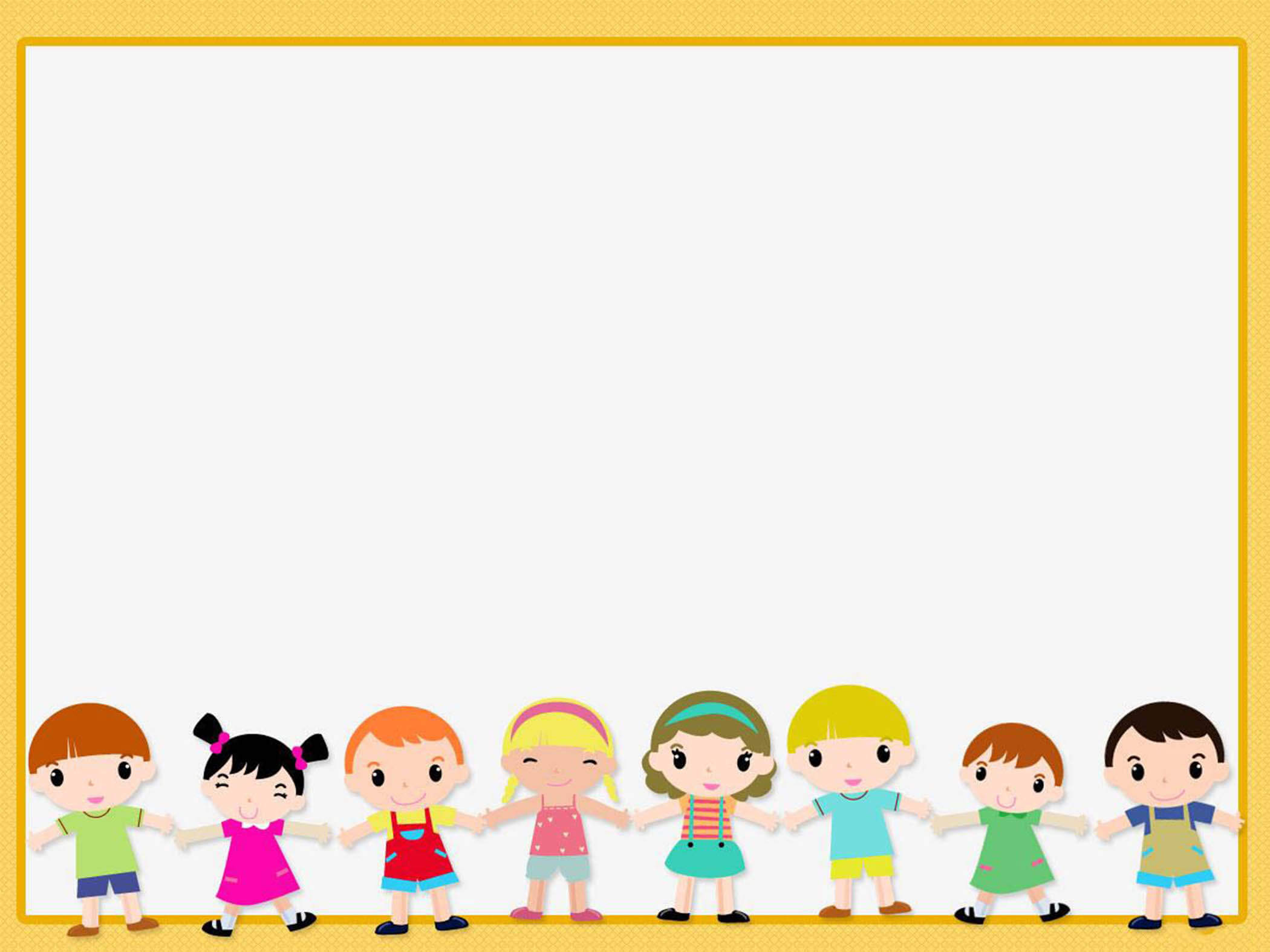 Yêu cầu cần đạt:
Học sinh nêu được một số biểu hiện của sự yêu quý bạn bè.
 Thực hiện được hành động và lời nói thể hiện sự yêu quý bạn bè.
*Phát triển năng lực và phẩm chất:
- Rèn năng lực phát triển bản thân, điều chỉnh hành vi.
- Hình thành phẩm chất yêu nước, trách nhiệm, chăm chỉ.
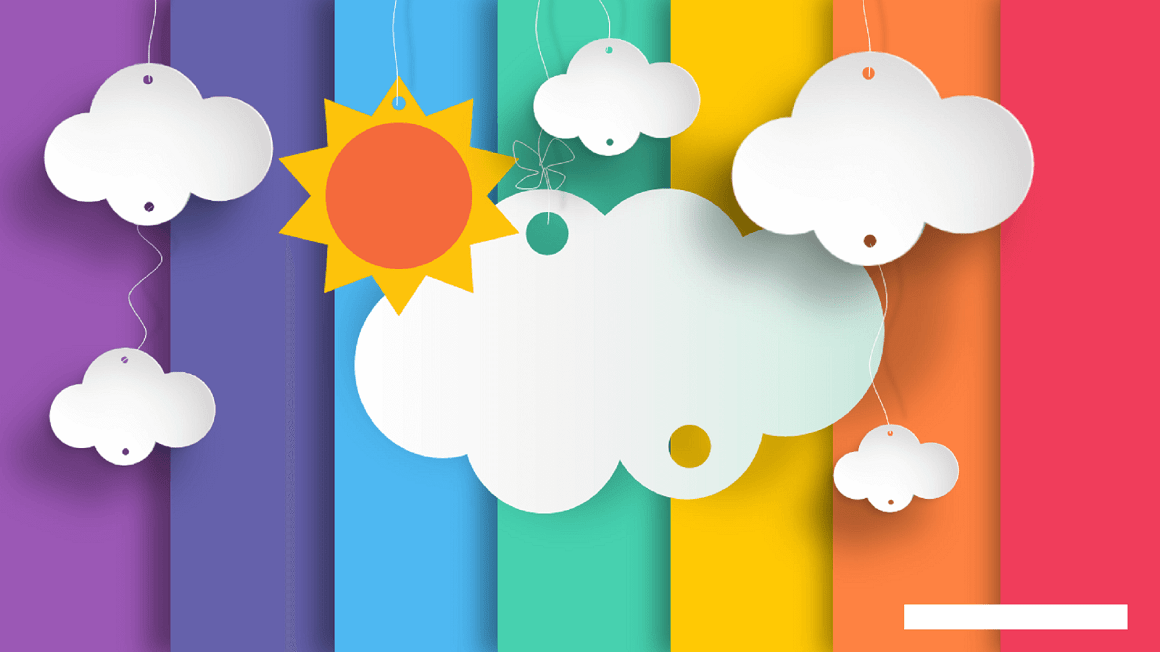 Khởi động
Em cùng các bạn nghe, hát bài “Lớp chúng ta đoàn kết” 
(sáng tác: Mộng Lân).
- Tình cảm của các bạn trong bài hát được thể hiện như thế nào?
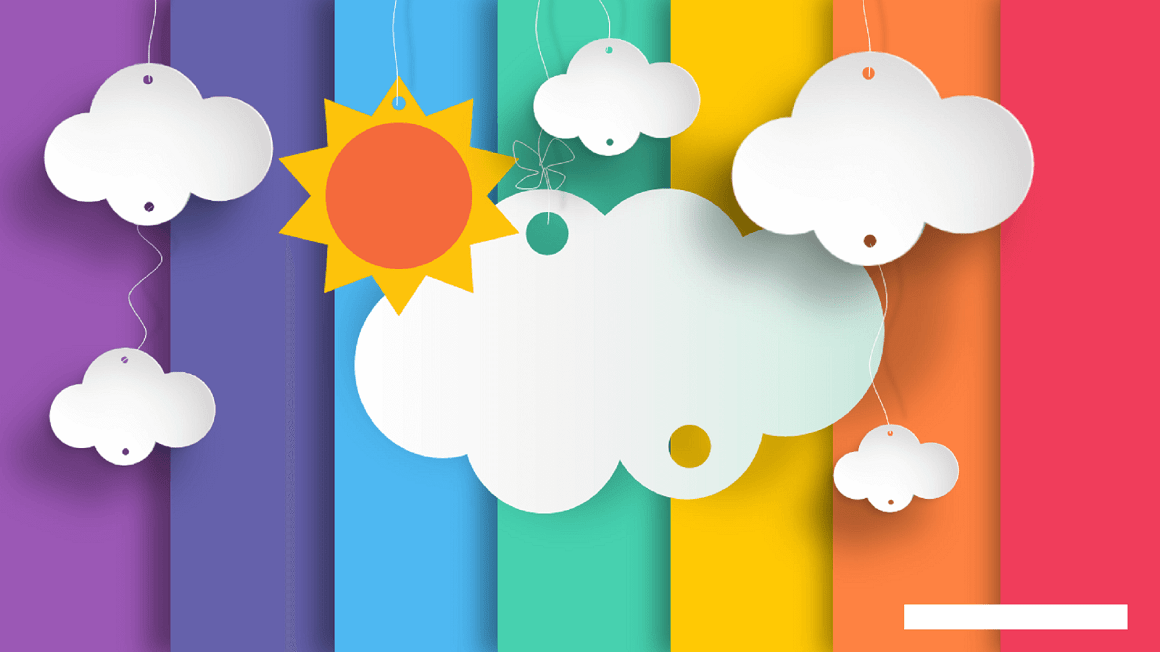 Khám phá
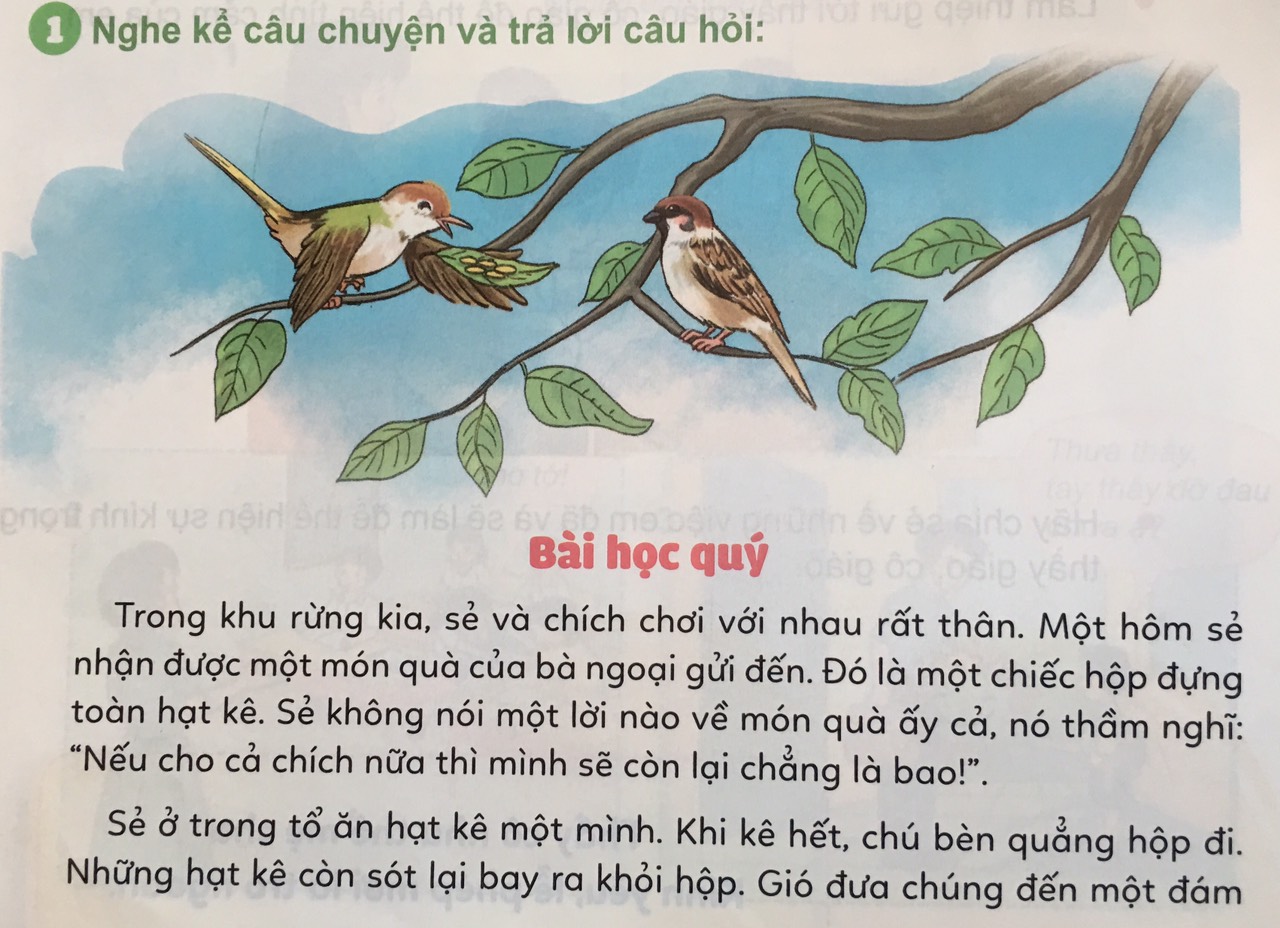 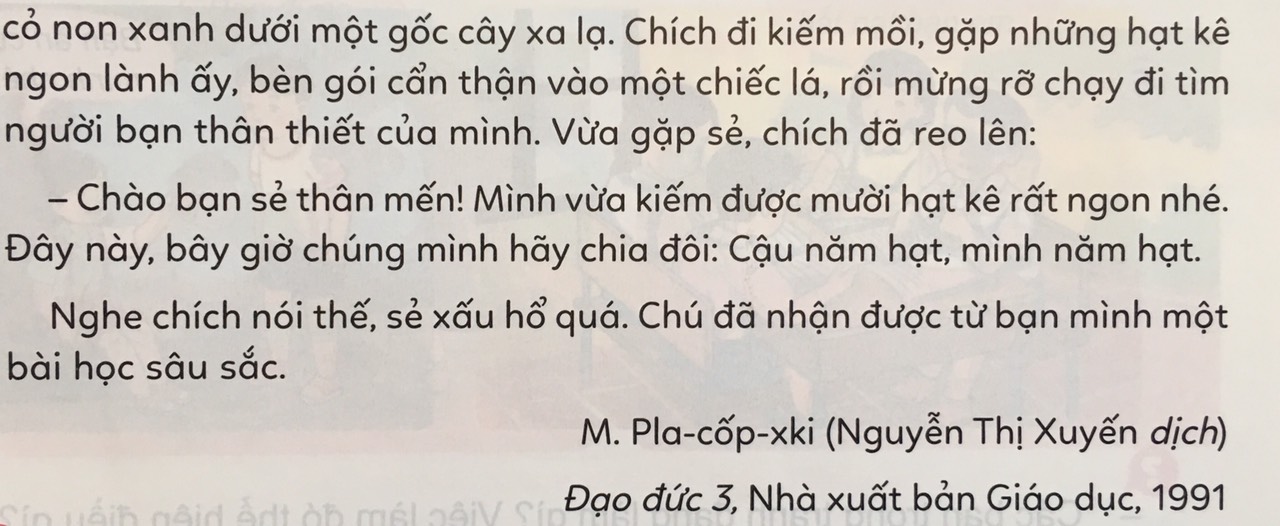 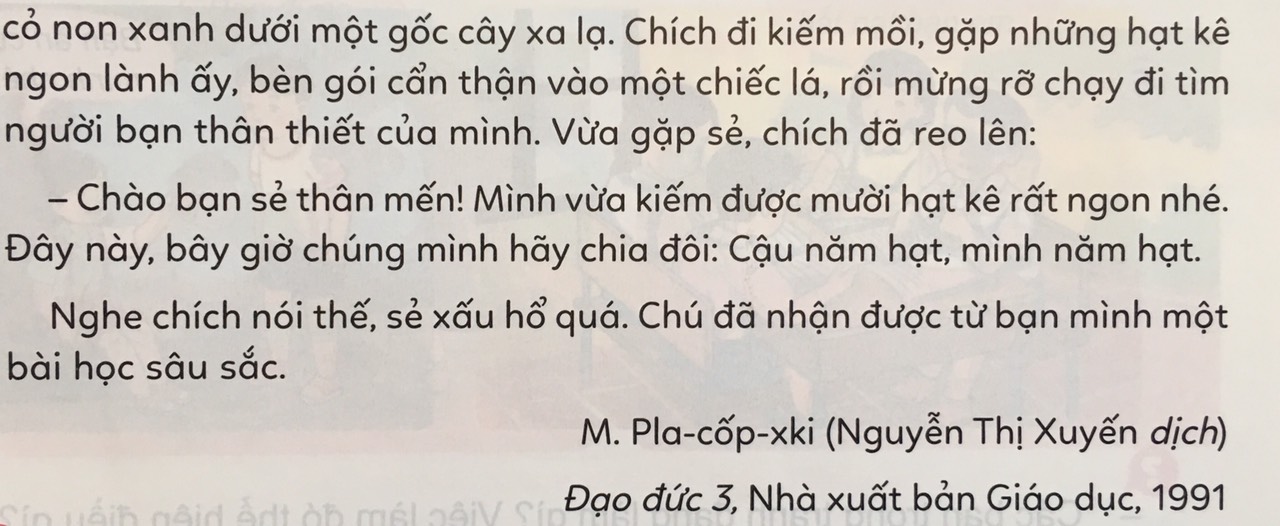 - Sẻ đã làm gì khi nhận được hộp kê? Chích đã làm gì khi nhặt được những hạt kê?
Khi nhận được hộp kê, sẻ đã giữ ăn một mình. Còn chích, khi nhặt được những hạt kê, cậu đã chạy ngay đi tìm sẻ và chia cho sẻ một nửa số hạt kê.
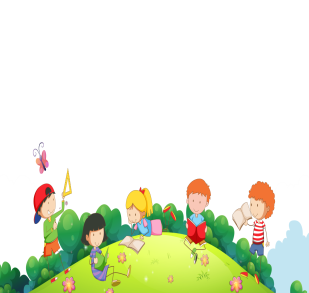 - Sẻ đã nhận được từ chích bài học gì về tình bạn?
Chích rất yêu quý sẻ: nhặt được mười hạt kê do chính sẻ vứt đi cũng để dành chia cho bạn một nửa.
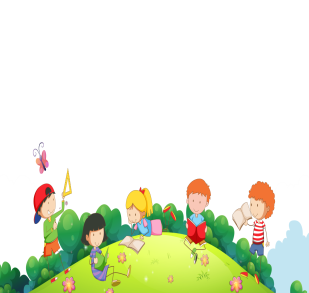 2. Quan sát tranh và trả lời câu hỏi?
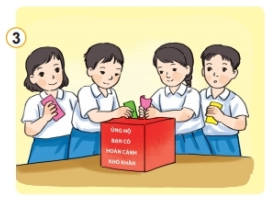 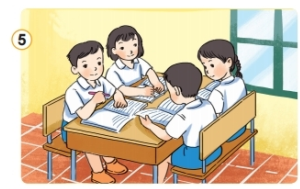 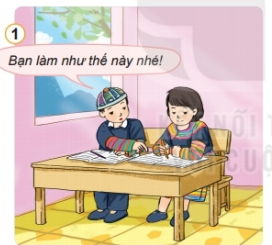 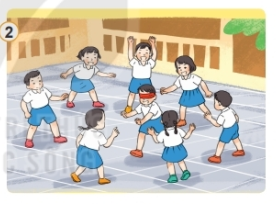 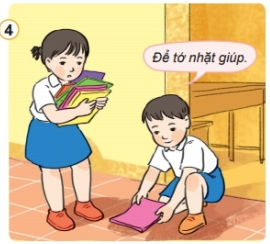 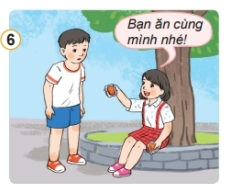 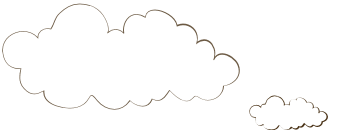 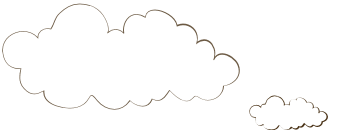 -  Các bạn trong tranh đang làm gì? Việc làm đó thể hiện điều gì?
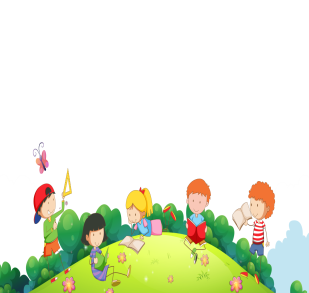 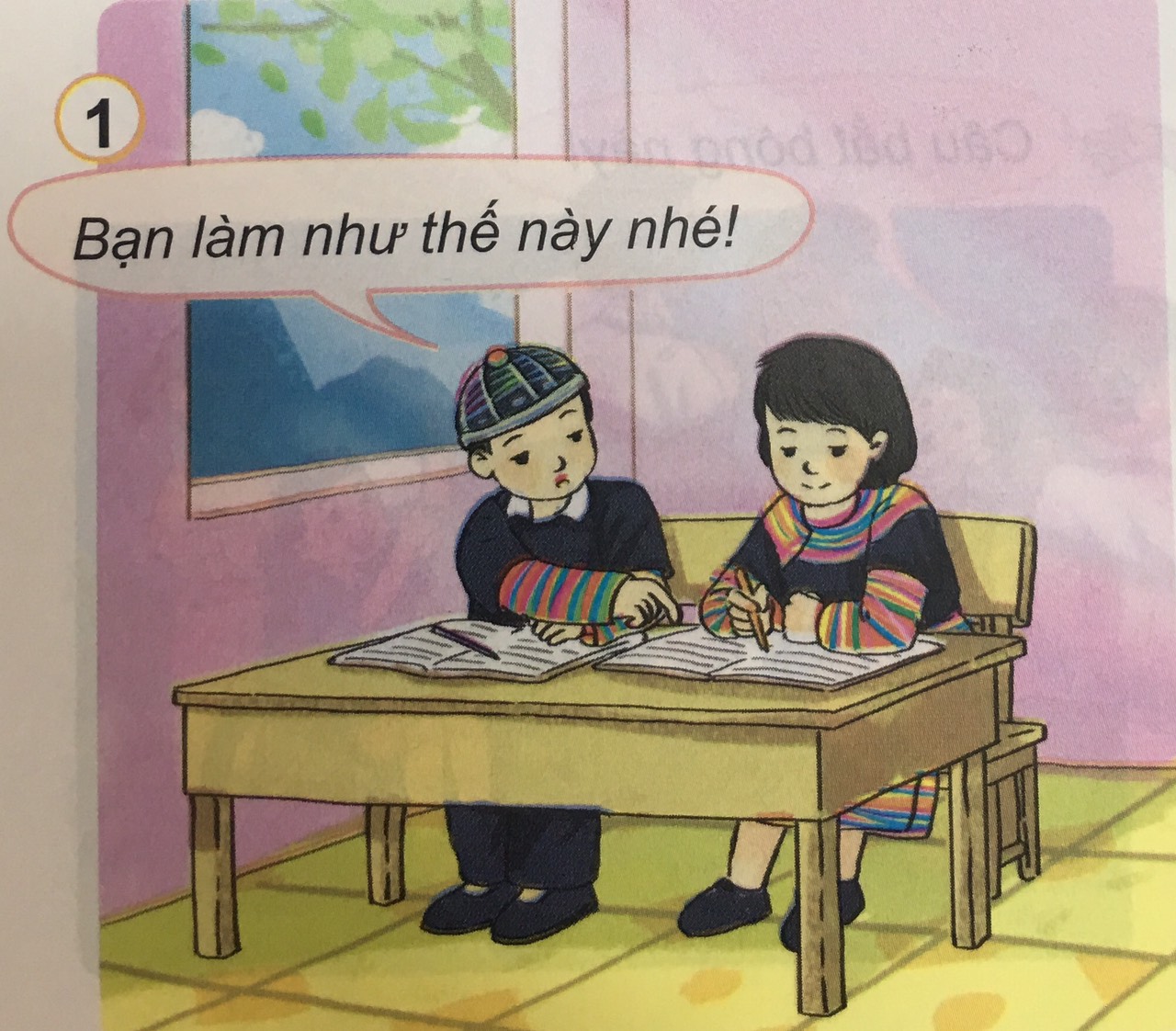 Dũng giảng bài cho bạn Lan.
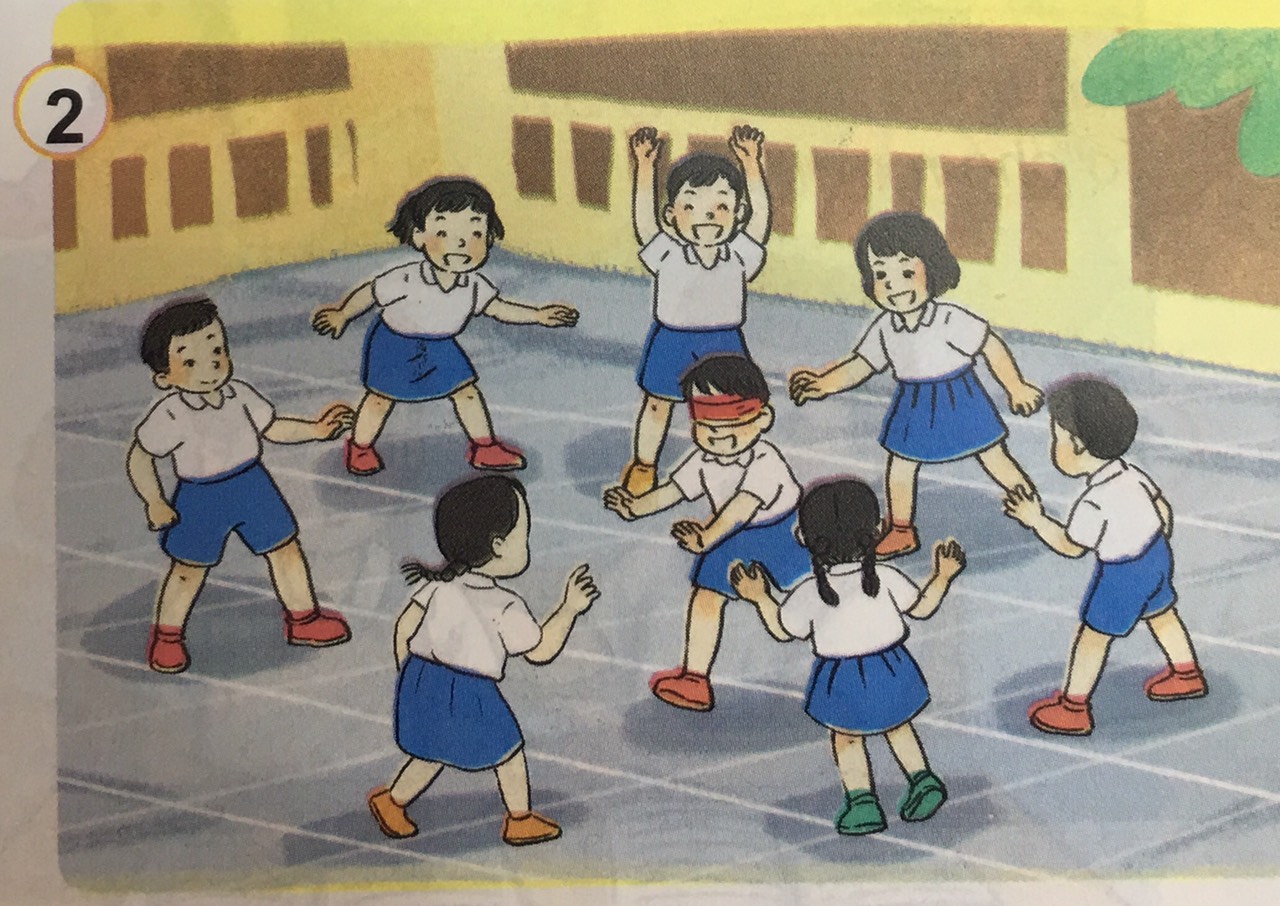 Các bạn chơi “Bịt mắt bắt dê” rất vui vẻ.
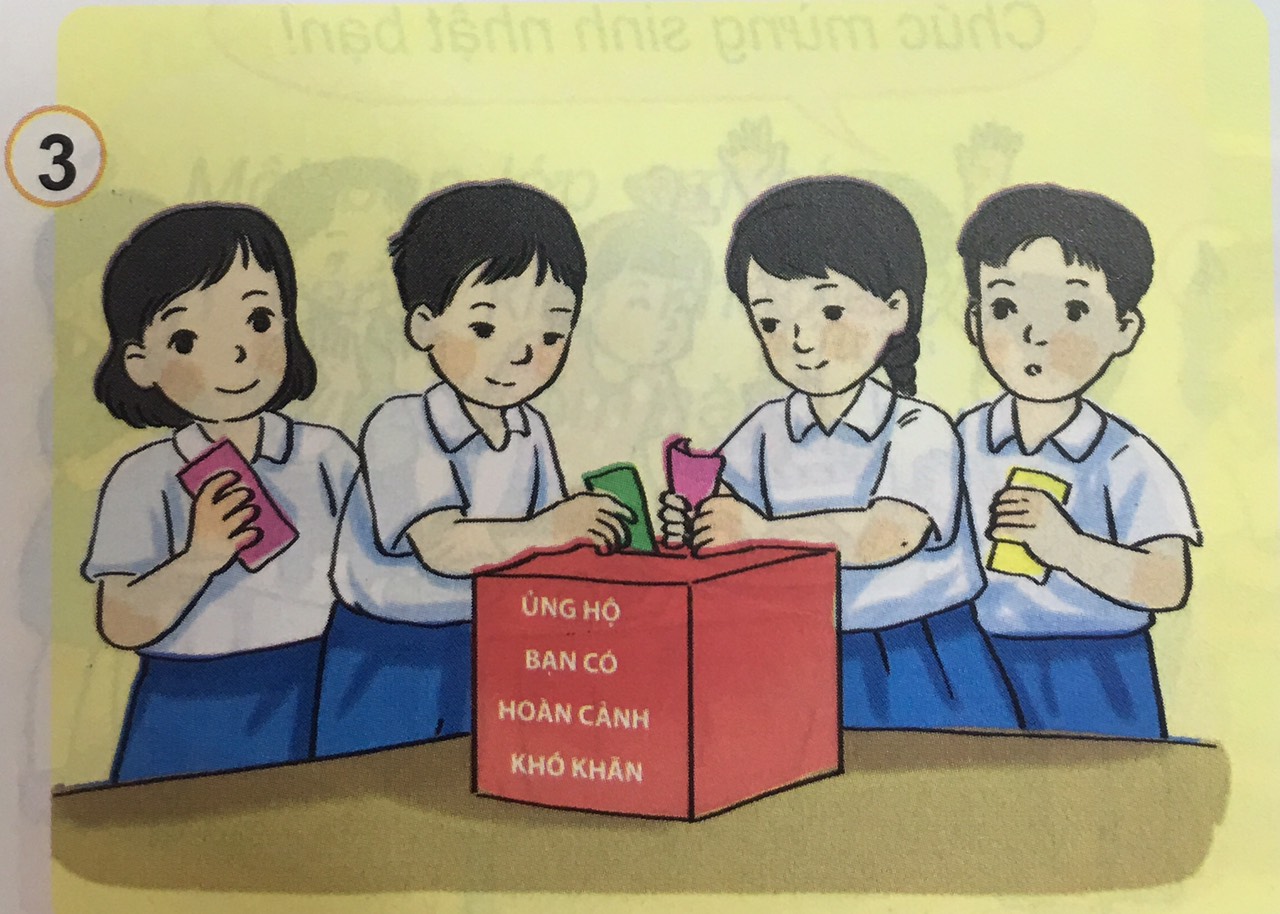 Các bạn quyên góp, ủng hộ bạn có hoàn cảnh khó khăn.
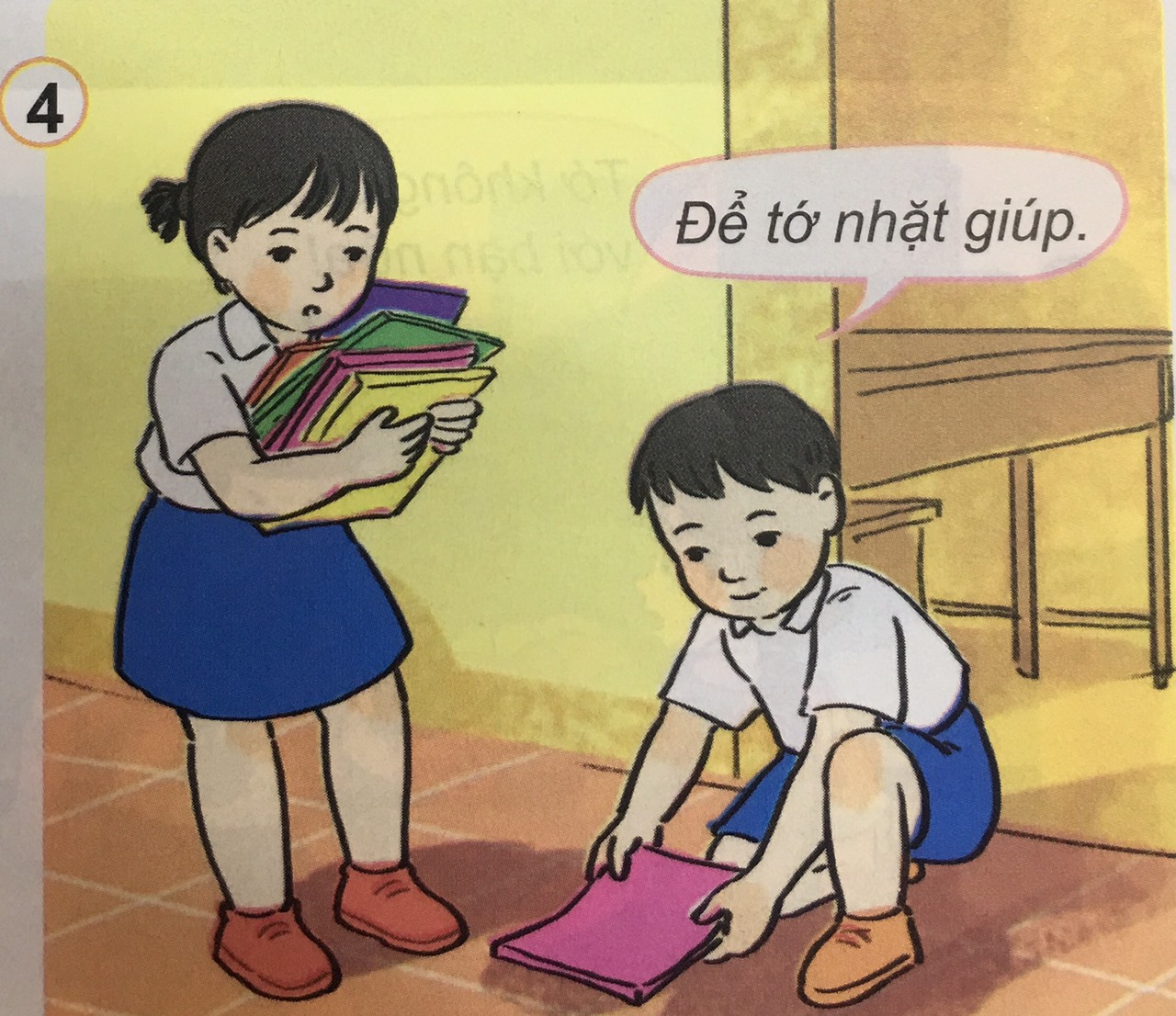 Hùng nhặt hộ Lan quyển vở bị rơi.
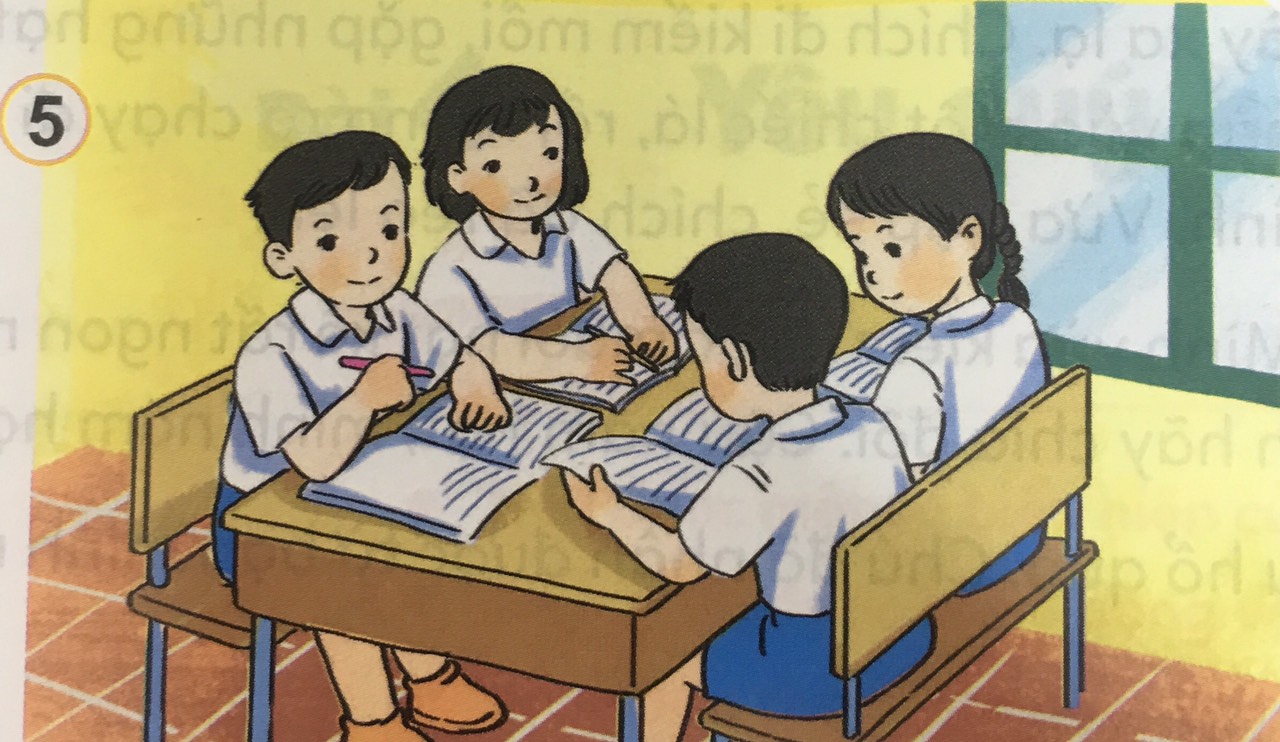 Các bạn đang thảo luận nhóm.
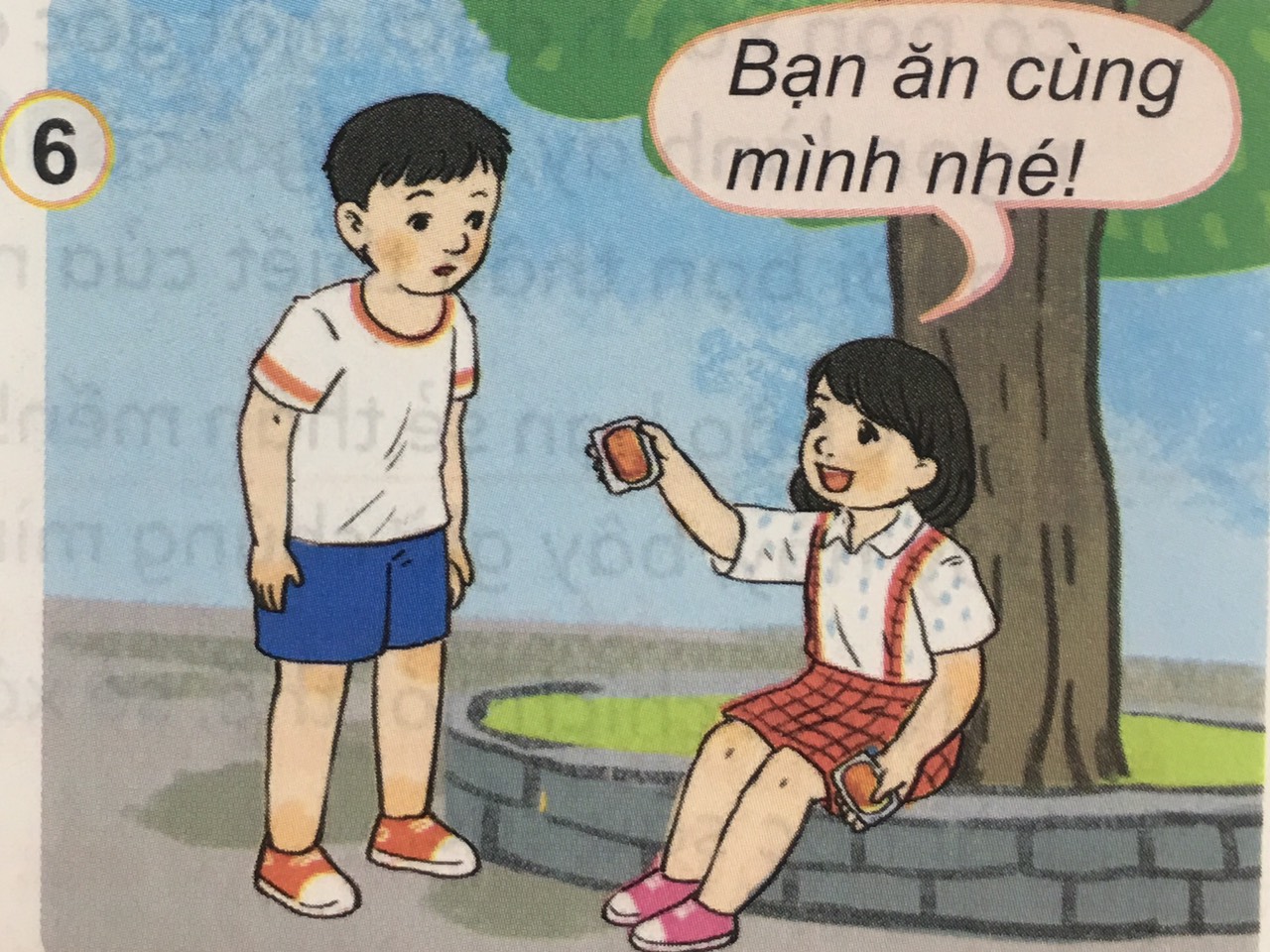 Hà mời bạn Nam ăn bánh.
2. Quan sát tranh và trả lời câu hỏi?
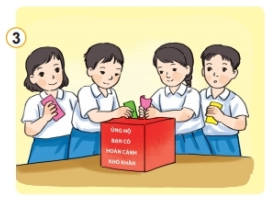 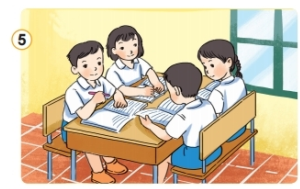 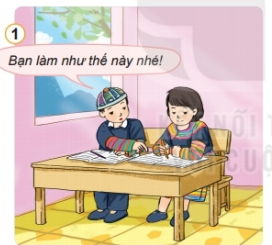 Các bạn quyên góp, ủng hộ bạn có hoàn cảnh khó khăn.
Các bạn đang thảo luận nhóm..
Dũng giảng bài cho bạn Lan.
.
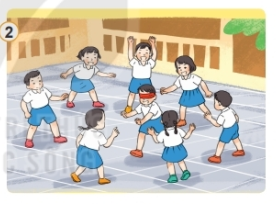 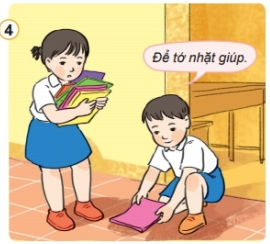 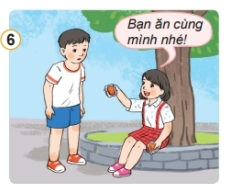 Các bạn chơi “Bịt mắt bắt dê” rất vui vẻ.
Hùng nhặt hộ Lan quyển vở bị rơi.
Hà mời bạn Nam ăn bánh.
Hướng dẫn bạn làm những bài tập khó, quyên góp ủng hộ các bạn học sinh có hoàn cảnh khó khăn, nhặt đồ giúp các bạn,…là những việc làm biểu hiện yêu quý, biết quan tâm đến bạn bè.
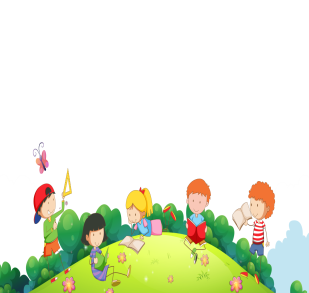 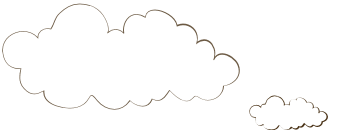 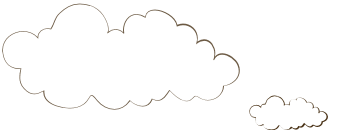 - Em cần làm gì để thể hiện sự yêu quý bạn bè?
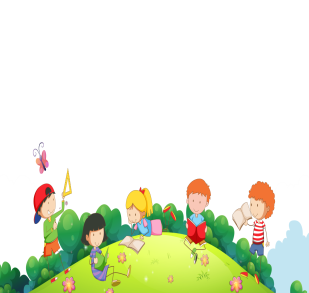 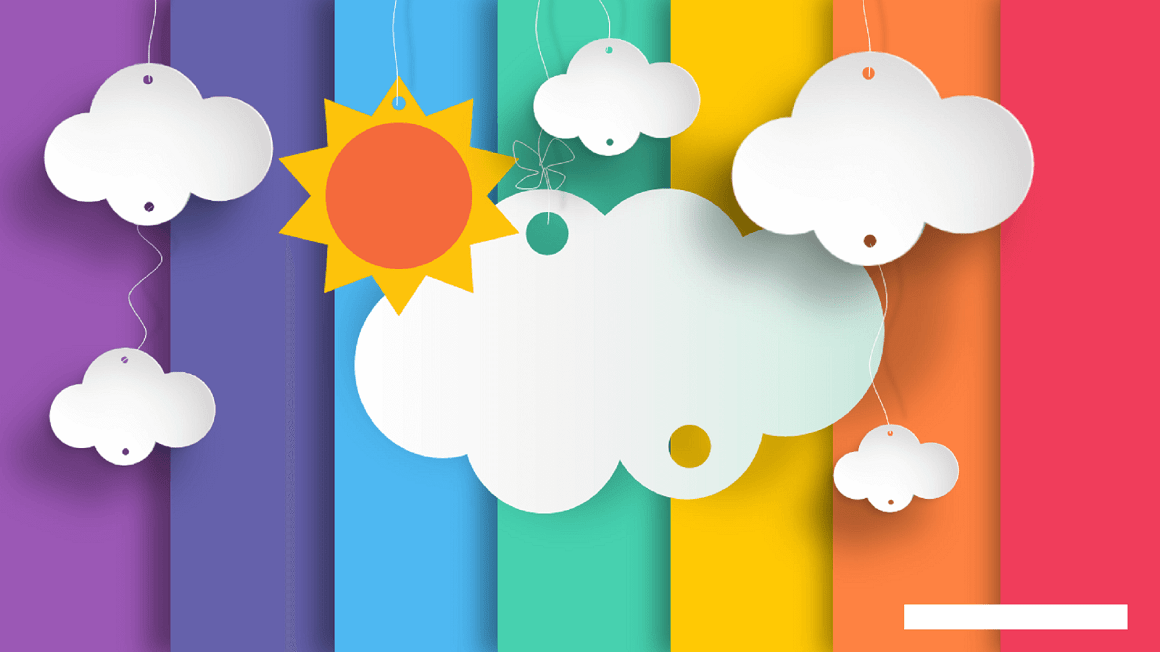 Hoạt động tiếp nối
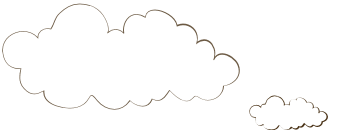 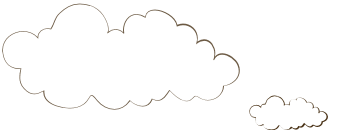 - Thể hiện sự yêu quý bạn bè của mình bằng những hành động, việc làm cụ thể, hàng ngày?
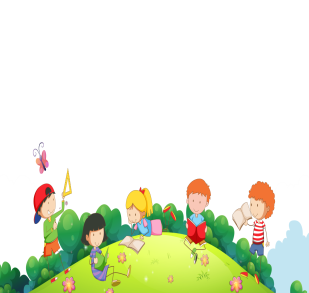 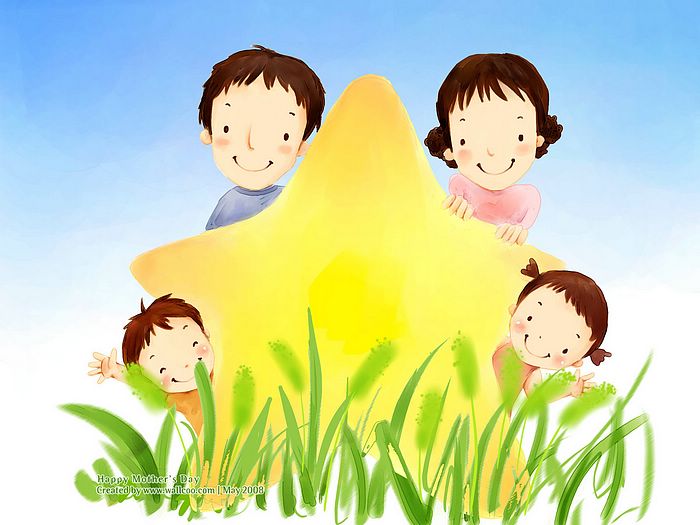 Chào các con.
 Chúc các con học tập tốt.!